72. Pudiera Bien Ser
1. Pudiera bien ser cuando el día amanezca
Y el sol otra vez en el cielo aparezca
Que al mundo ya resplandeciente de gloria,
Regrese el Señor Jesús.

Coro:
¿Cuándo, oh buen Salvador,
Cantamos tu eterno loor?
¡Aleluya! Cristo viene,
¡Aleluya! Amén. ¡Aleluya! Amén.
2. También puede ser que cual orbe de día
Flamee la tarde o la noche sombría
En luz eternal, porque al mundo con gloria,
Regresa el Señor Jesús. 

Coro:
¿Cuándo, oh buen Salvador,
Cantamos tu eterno loor?
¡Aleluya! Cristo viene,
¡Aleluya! Amén. ¡Aleluya! Amén.
3. Los santos del cielo descienden y cantan
Con ángeles mil que al Señor acompañan,
Pues ya con poder, majestad y gran gloria
Regresa el Señor Jesús. 

Coro:
¿Cuándo, oh buen Salvador,
Cantamos tu eterno loor?
¡Aleluya! Cristo viene,
¡Aleluya! Amén. ¡Aleluya! Amén.
4. Del mundo salir (¡Oh qué gozo sería!)
Sin lágrimas, muerte, temor o agonía;
Así puede ser, pues al mundo con gloria
Vendrá el Señor Jesús. 

Coro:
¿Cuándo, oh buen Salvador,
Cantamos tu eterno loor?
¡Aleluya! Cristo viene,
¡Aleluya! Amén. ¡Aleluya! Amén.
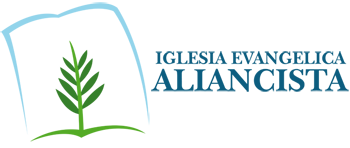